Teaching and Learning Conference 2024
Nicole Nelson
Introduction
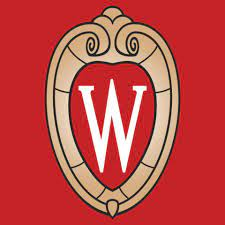 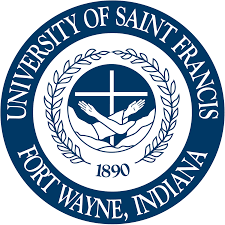 Nicole Nelson
nnelson@sf.edu
Assistant Professor of Biology 
University of Saint Francis
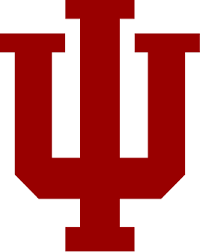 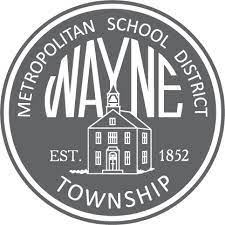 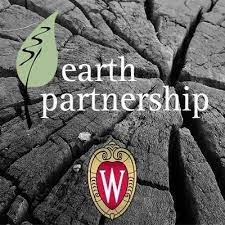 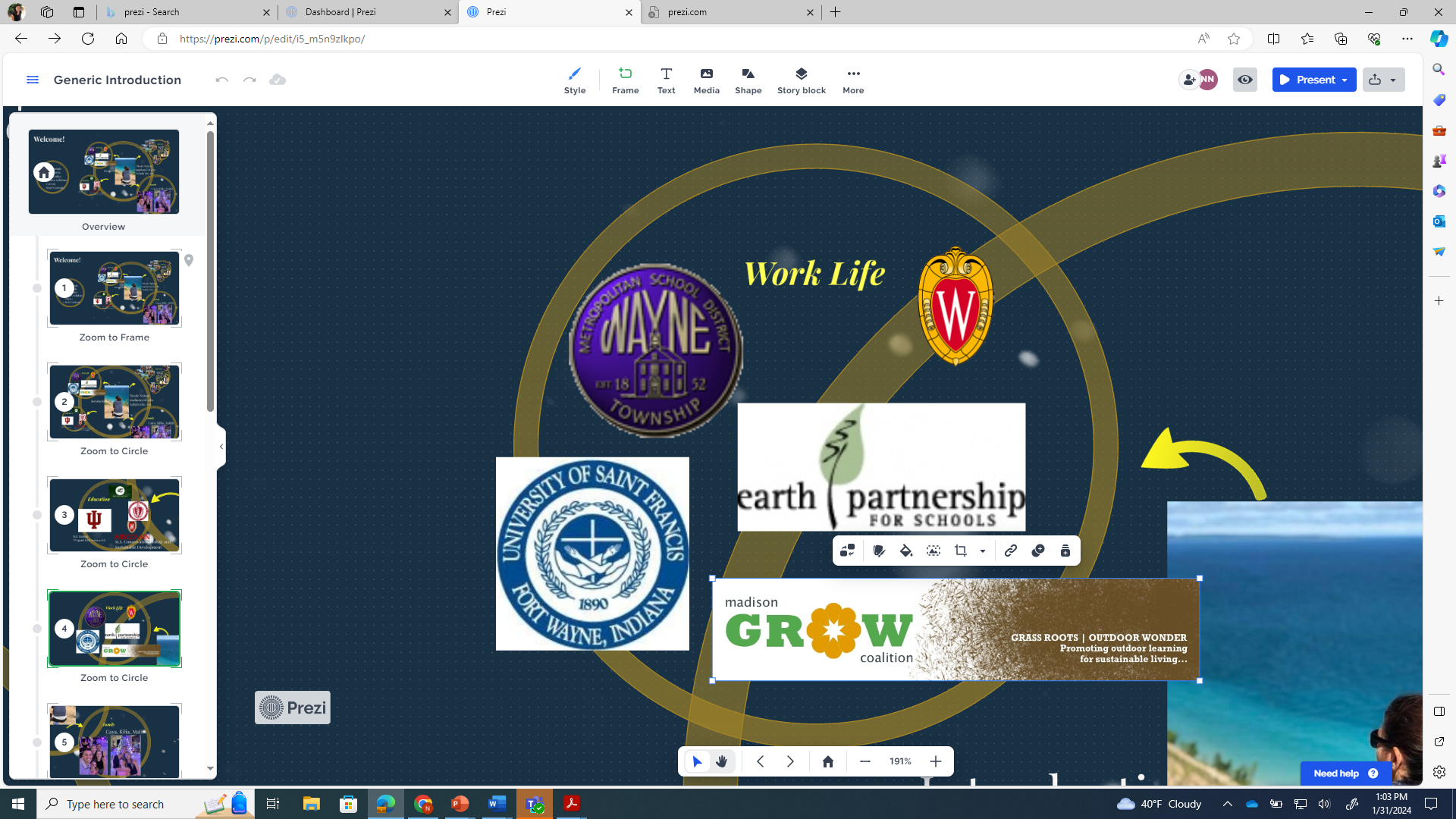 [Speaker Notes: 19 years in Science Education
Undergrad Teaching Assistant - IU Biology
MS Science & HS Biology
Teaching Assistant – UW Biology
GROW Facilitator
Curriculum Writing – UW Arboretum
Assistant Professor of Biology – USF
EdD student – IU Bloomington]
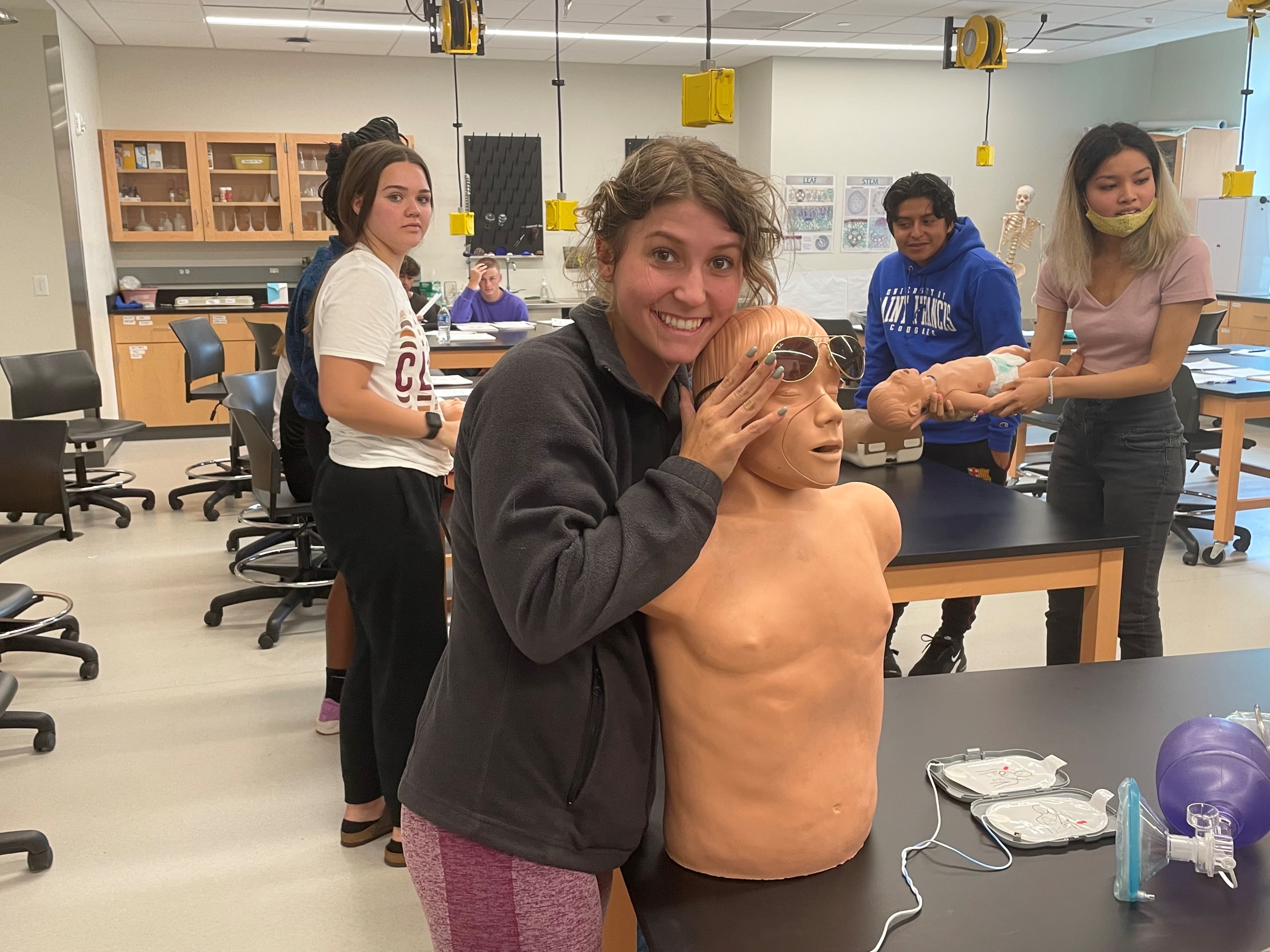 Foundations of Biology – “Gateway” Course
Biology
Biology pre-medicine
Biology pre-veterinarian
Biology pre-dental
Chemistry
Environmental Science
Handful of:
Pre-PT, non-majors
[Speaker Notes: One of the courses I teach at USF is Foundations of Biology – Ecology, Evolution, Diversity
At USF – all science majors take the First Year Biology sequence BIOL 130 & BIOL 131]
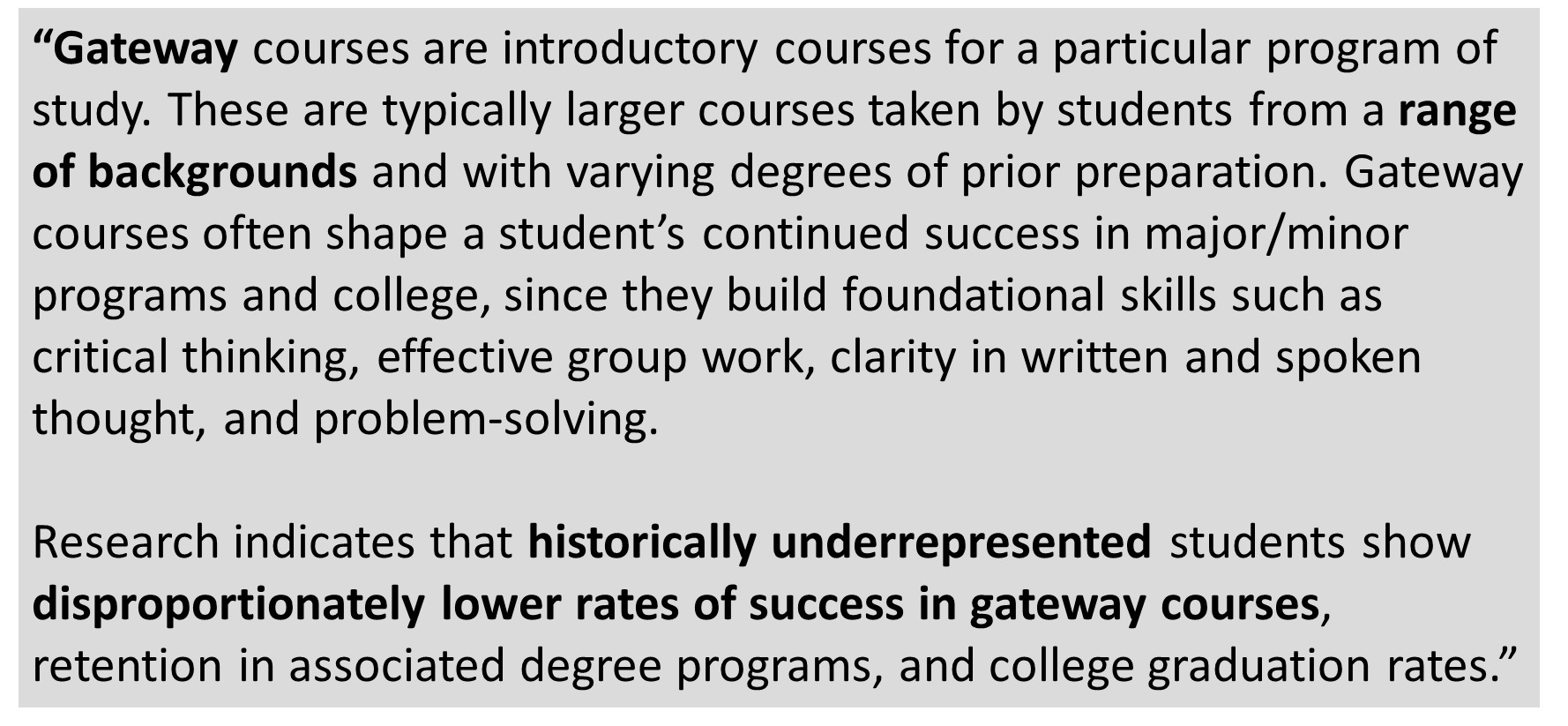 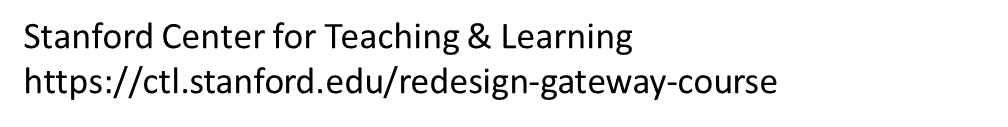 [Speaker Notes: As instructors, we are acting as the first “gate-keepers” for these students.]
Any Gateway Course instructors?
What is your teaching philosophy for a Gateway Course?
Weed-out course?
Expect high attrition?
Make it easier to increase retention?

How do you manage the range of ability and college readiness levels?
[Speaker Notes: Think-pair-share?
Share out.

Does your teaching philosophy differ from your department’s or institution’s philosophy for that course?]
My concerns in BIOL 130
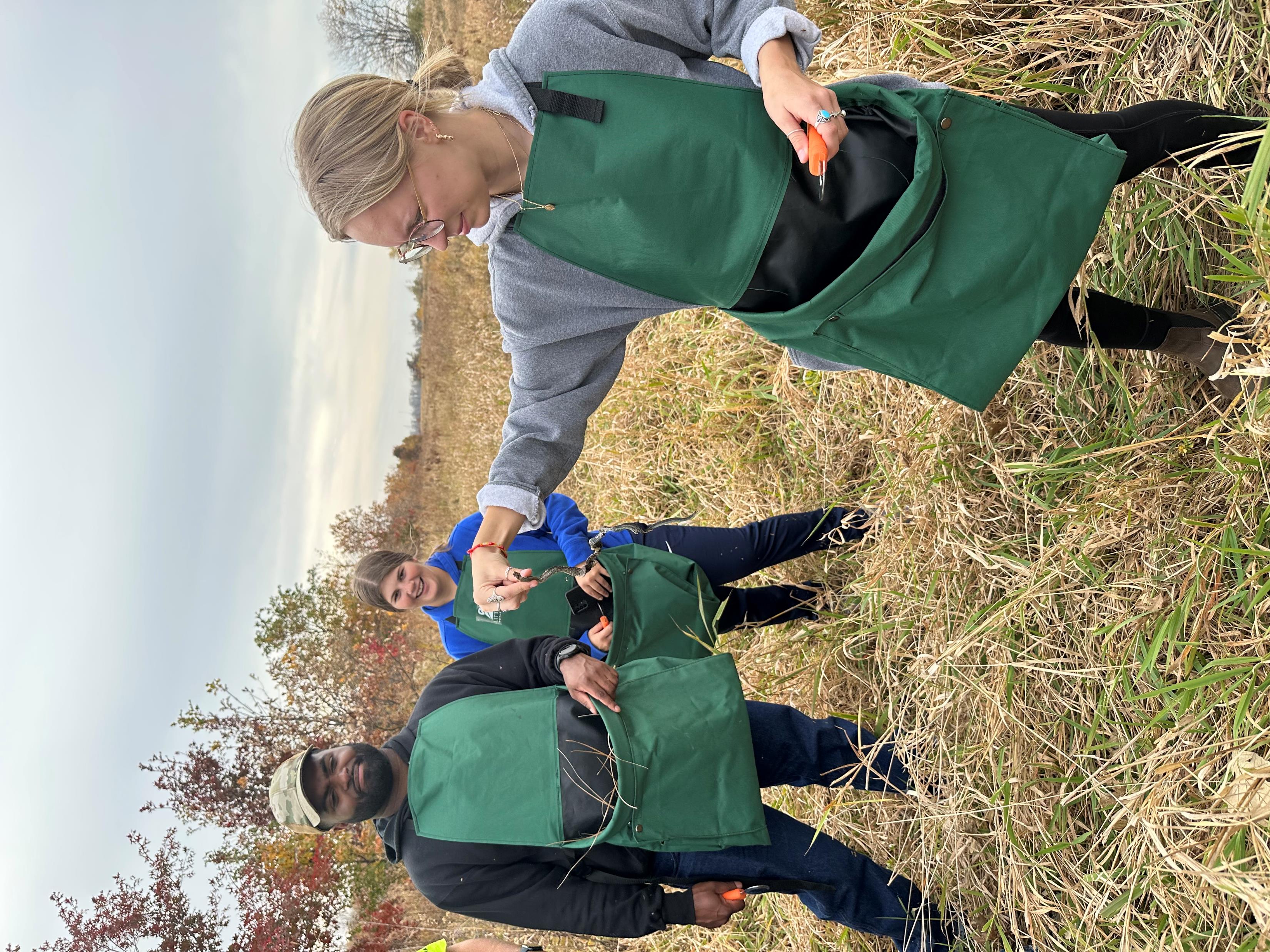 Attrition rate
Attendance
College-readiness
Study skills
Achievement gap
[Speaker Notes: FG/CG
URM/average]
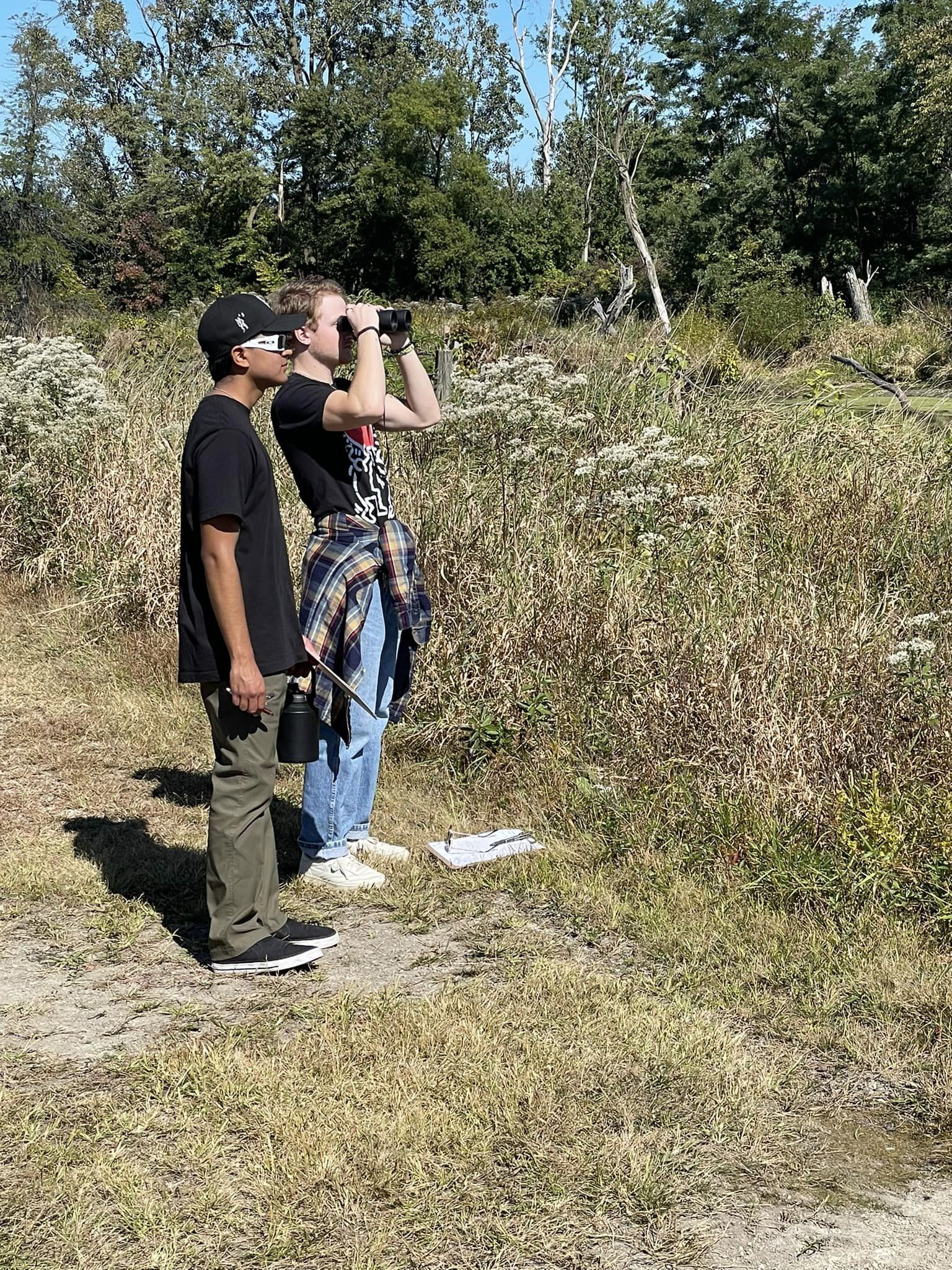 Reframing my philosophy
Demographic Shift at USF
Fall 2022
31% FG
34% URM

Decrease in enrollment => need to retain the students we have!

1st year students are adjusting to college
[Speaker Notes: Non-selective admission
Need scaffolding and support
Don’t need to destroy dreams during 1st semester

Parenting teens has made me more empathetic to the developmental stage 18-19 yr olds are in, even though they look like adults]
What are the causes of attrition?
Tinto’s Model of Student Departure (1993)
Academic difficulties
Inability of student to resolve educational and occupational goals
Failure to become integrated – socially & academically

Yet, Kember et al. (2021) argues that Tinto’s model is outdated.
[Speaker Notes: Yet, Kember et al. (2021) argue that Tinto’s model was based on a time when the incoming college student population significantly differed from today. Historically, first-year college students were from families with above-average incomes and whose parents had also attended college, but today’s college students come from increasingly diverse backgrounds (Kember, 2021).]
Attrition rates – FG & URM students
Nationally: 
FG students’ attrition rate is 23.5% > average

Black students’ attrition rate is 33.8% > average



The Education Data Initiative (Hanson, 2022)
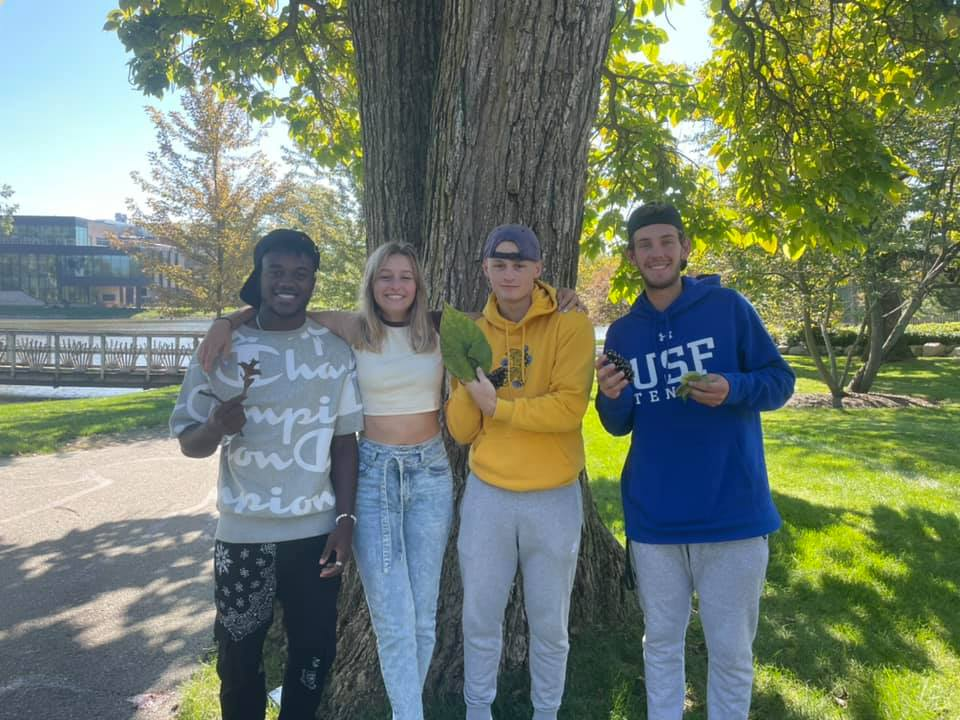 FG and URM – Factors that Lead to Retention
Institutional

Sociocultural

Instructional 


*See annotated bibliography for citations
[Speaker Notes: Literature Review of 20 recent studies
Share annotated bibliography

Institutionally
Social capital
Campus engagement
Faculty/student interactions

Sociocultural
Imposter syndrome
Cultural mismatches (communal vs. competitive learning)
Stereotype Threat

Instructional
High-quality teaching, active learning, increased structure, student-centered
**Only one I have control over!]
Fall 2023 Study
Measured Constructs:
Action Research Study – Quantitative & Qualitative Data

n = 42

51 Likert-Scale Questions & 3 Open Response Questions
Xu, Y. J. (2015). Attention to Retention: Exploring and Addressing the Needs of College Students in STEM Majors. Journal of Education and Training Studies, 4(2). 

Compared FG and CG populations
Results - Comparison of CG and FG populations
Results – Factors that Contribute to Student Retention
Students desire caring and supportive faculty, who are dedicated to interacting with students through coursework, advising, and research.

Students appreciate faculty who are experts in their field and make coursework engaging.

Institutionally, students desire a welcoming environment that provides opportunities for social interaction and bonding with peers. 

The cost of college, including the availability of scholarships and financial aid, is a concern for students.

Students want to feel a sense of community within their academic program through small class sizes, study groups, and friendships.
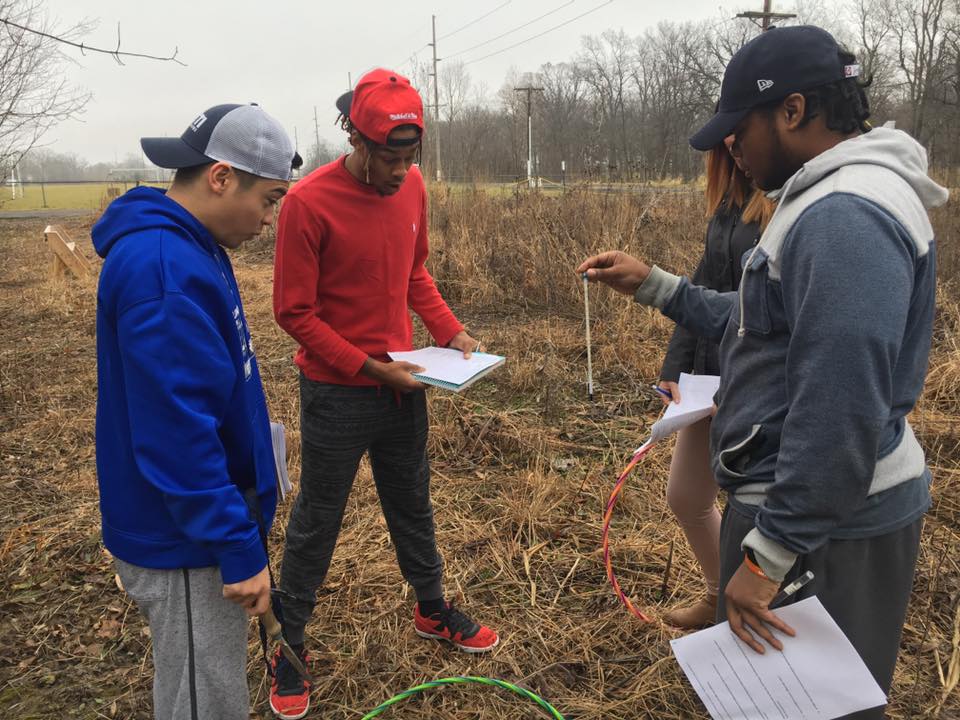 [Speaker Notes: Qualitative Results – Thematic Analysis]
BIOL 130 Instructional changes
Swapped first-year biology course sequence
Departmental support

Increased course structure
Weekly homework – open response
In-class Quizizz games  review, practice with exam questions
Collaborative, work with partners, change partners each week
Submit Exam questions – discussion forum to share questions 
Student-led study questions
Preliminary Results
I’m left with more questions:
Was this a blip or is this replicable? – need more data.
Is my Pedagogical Content Knowledge increasing?
Close Achievement Gap?
Translating into increased retention
1st & 2nd Semester?
1st & 2nd Year?
[Speaker Notes: Are we just getting out of “Covid-kids”?
Was this group just stronger academically?
Am I getting better at teaching the material?]
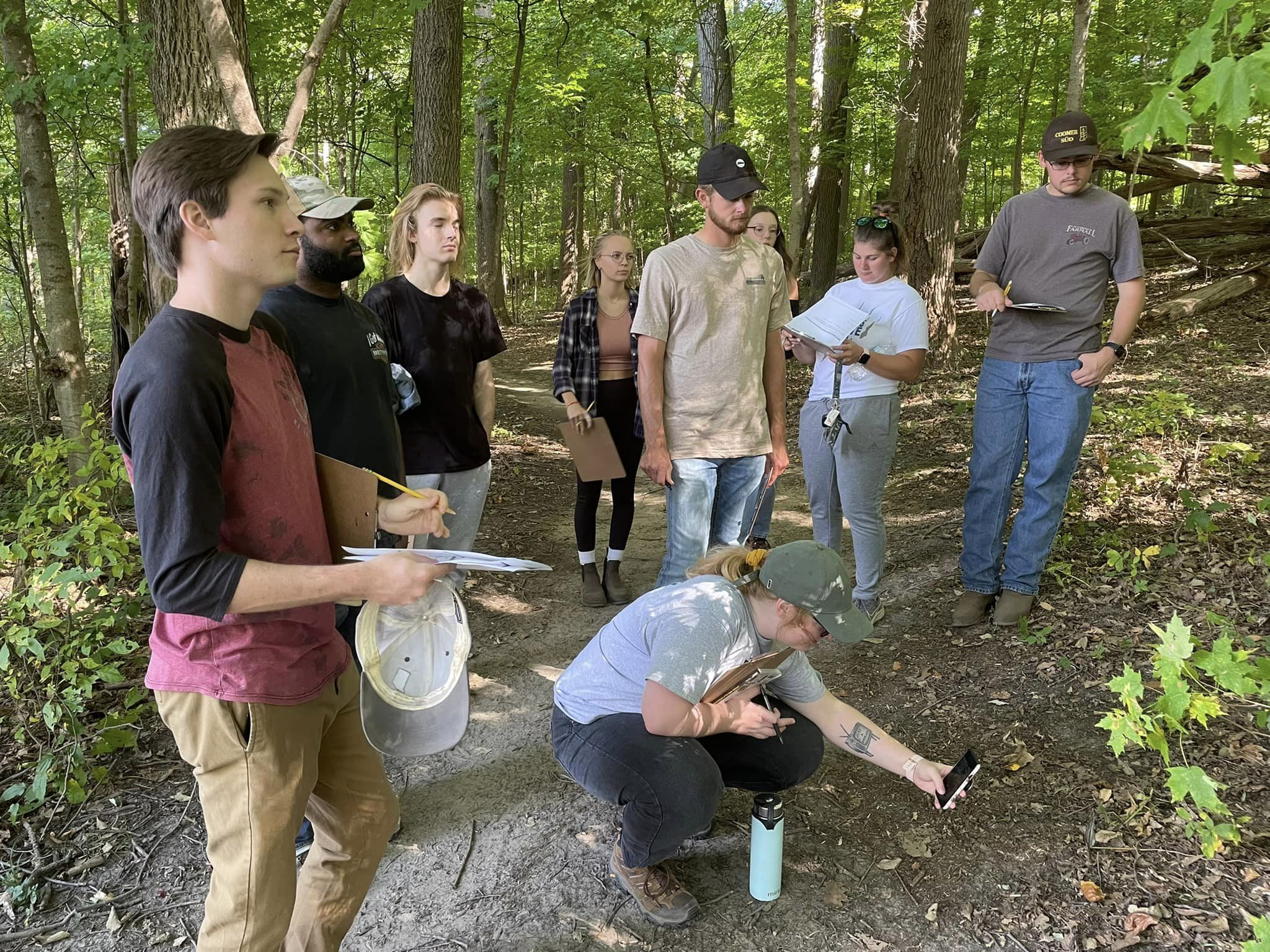 Discussion
Changes you’ve made to improve retention?

Something new you’d like to try?

Barriers to making instructional changes?
[Speaker Notes: Work with a neighbor to discuss these questions. 

Write on post-it notes. 

Add post-it notes to poster boards.

Full room discussion.]
References
Hanson, M. (2022, June 17). College Dropout Rate [2020]: by Year + Demographics. EducationData. https://educationdata.org/college-dropout-rates

Kember, D., Leung, D., & Prosser, M. (2019). Has the open door become a revolving door? The impact on attrition of moving from elite to mass higher education. Studies in Higher Education, 46(2), 1–12. https://doi.org/10.1080/03075079.2019.1629411

Tinto, V. (1993). Leaving college : rethinking the causes and cures of student attrition. University Of Chicago Press.

Xu, Y. J. (2015). Attention to Retention: Exploring and Addressing the Needs of College Students in STEM Majors. Journal of Education and Training Studies, 4(2). https://doi.org/10.11114/jets.v4i2.1147



**Please Email me if you would like a copy of my full annotated bibliography of 20 peer-reviewed articles. nnelson@sf.edu